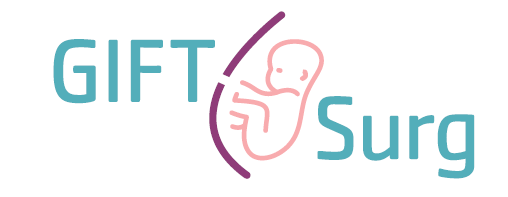 PhD Meeting 1st May 2015
Rosalind Pratt
Anna David
Sebastien Ourselin
Tom Vercauteren
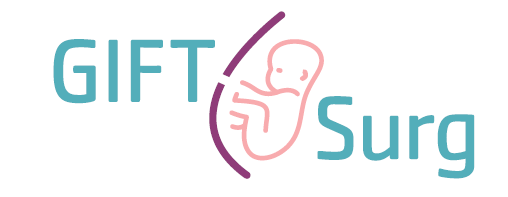 Agenda
Review
Ethics
TTTS ideas
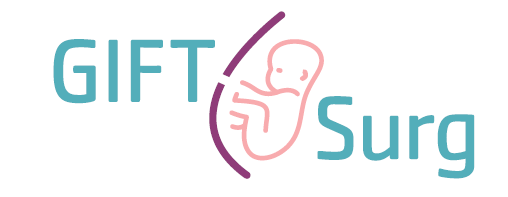 Review
Feedback from presentation/review (second draft)?
IFMSS abstract submitted
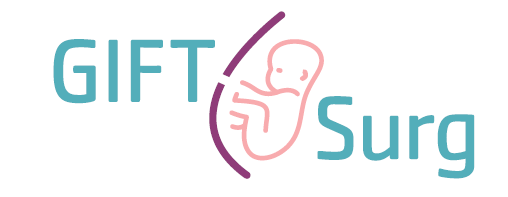 Ethics
IRAS nearly done
?change to include healthy volunteers
Pt info leaflets done
Developing generic Fetal MRI information leaflet
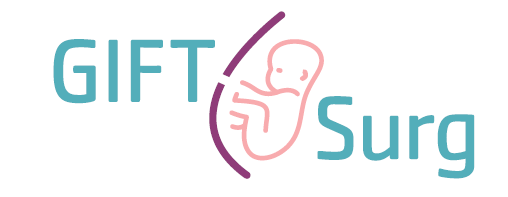 Improving clinical outcome in TTTS
?Survival
?Long term outcome – neurodevelopmental, other health related outcomes
What literature is there on MRI changes TTTS/Laser and their clinical implications?
?Role of functional imaging
No long term outcome studies including MRI/DWI imaging (that I’ve found so far)
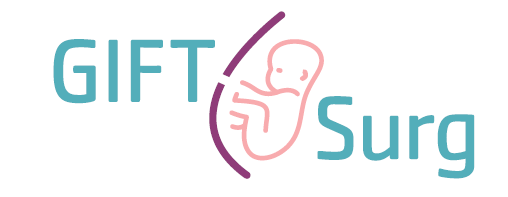 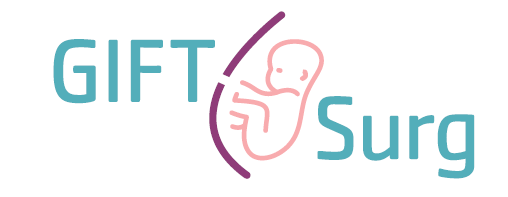 TTTS Long term outcome studies
Lopriore 2009
212 TTTS pregnancies treated laser
30% mortality
18% neurodevelopmental impairment
RF – increased GA at time of laser, Increasing Quintero score, Prematurity, low birth weight
Eurofetus – 12% neurological morbidity
Metal analysis – cerebral palsy 3-12%, neurodevelopmental impairment 7-18%
[Speaker Notes: Lopriore, E. et al. Risk factors for neurodevelopment impairment in twin-twin transfusion syndrome treated with fetoscopic laser surgery. Obstet. Gynecol. 113, 361–6 (2009).
1. van Klink, J. M. M. et al. Cerebral Injury and Neurodevelopmental Outcome in Twin-Twin Transfusion Syndrome. Curr. Obstet. Gynecol. Rep. 2, 240–248 (2013).]
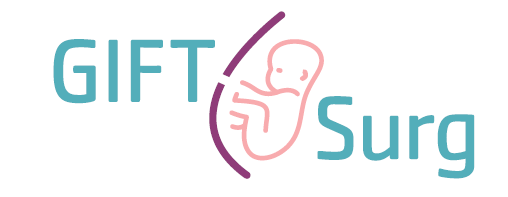 DWI fetal brain
T2 and DWI of fetal brain shortly after laser
N=30. MRI 1-5 days post laser.
6 had bleed, 3 had diffusion ischaemic changes 
With iscahemic changes, 1 died, MRI showed remaining 2 had brain atrophy 28-32 weeks compatible with infarct – both TOP. 
Conclusions
DWI can demonstrate cerebral damage immediately after FLC.
Larger cohorts are needed to determine the role of fetal MRI in the prenatal assessment and follow-up of patients with TTTS.
[Speaker Notes: 1. Weisz, B. et al. Early detection by diffusion-weighted sequence magnetic resonance imaging of severe brain lesions after fetoscopic laser coagulation for twin-twin transfusion syndrome. Ultrasound Obstet. Gynecol. 44, 44–9 (2014).]
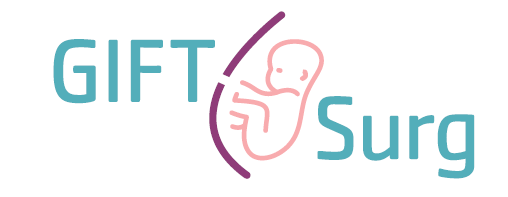 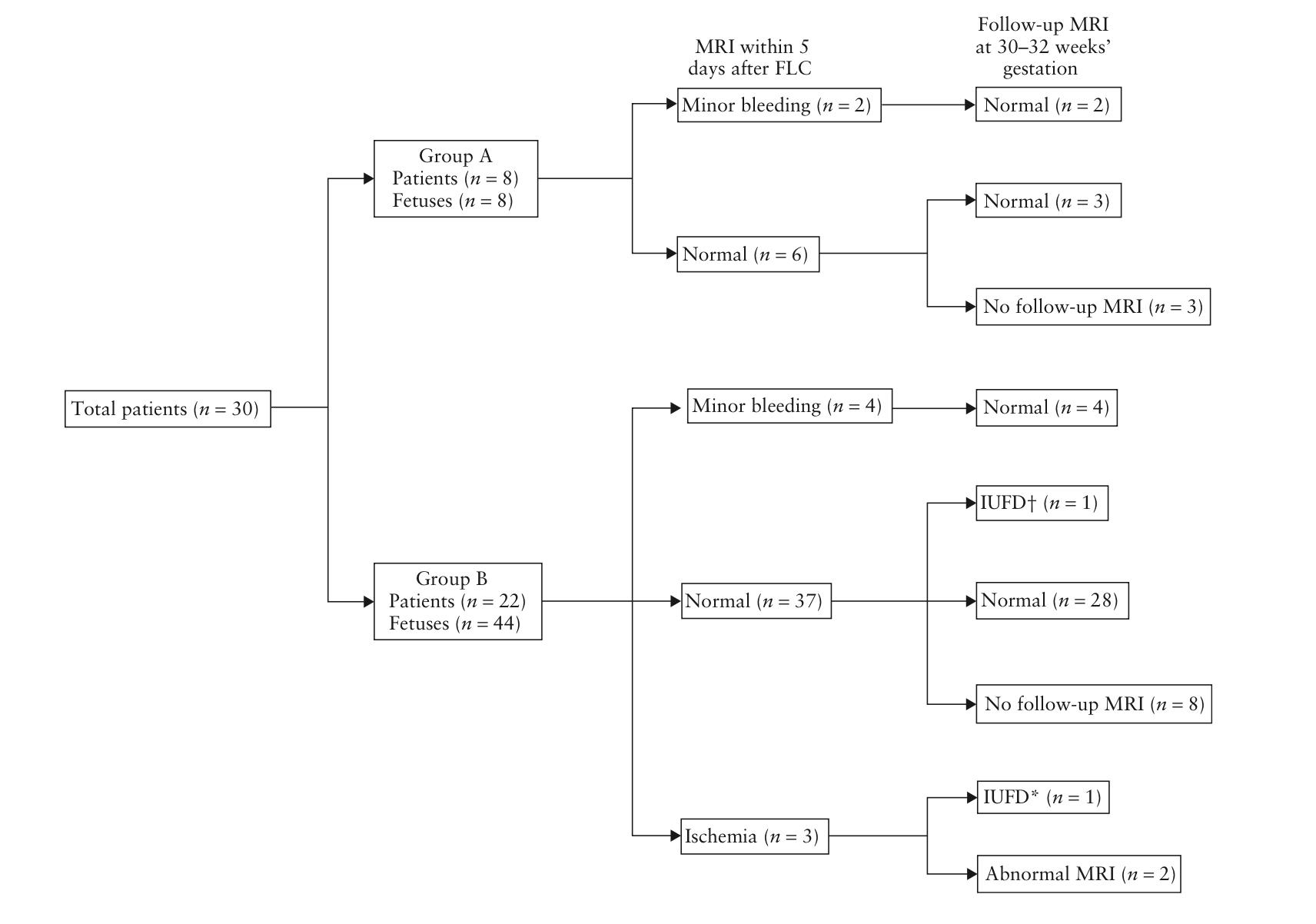 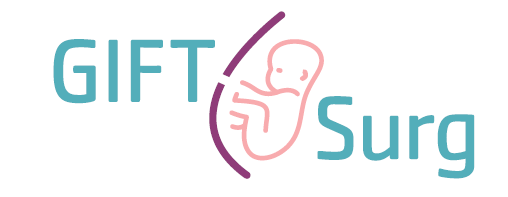 [Speaker Notes: Death one twin – 4 cases (one TOP) 4/14 29%
MRI – Normal both twins – 8 cases 57%
        - Abnormal findings – One global abnormality secondary to ealry insult – Donor (TOP)
			        - Two smaller brains ?significance – Donor
			        - One prominent germinal matrix – not overtly haemorrhagic – Donor
			        - One prominent posterior horn left ventricle ?significance – recipient

No neonatal MRI
No long term follow up]
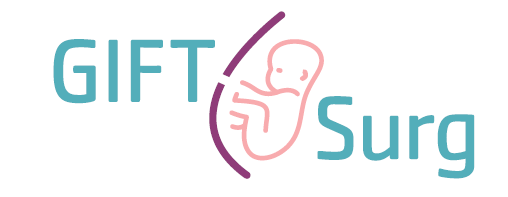 Data from MRI post Laser
Lasers done UCH N=42
MRI post laser N = 17 (3 lasers done at King’s)
Death of one twin/triplet – 6 cases (one TOP) 6/17 35%
MRI  
Normal both twins – 9 cases 53%
All RIP prior to MRI – other twin NAD
2 x RIP after normal MRI (4 and 26 days later)
Abnormal findings
One global abnormality secondary to early insult - Donor (TOP)
Two smaller brains – Donor
One ventriculomegaly (mild) - Donor
One prominent germinal matrix – not overtly haemorrhagic – Donor (?significance)
One prominent posterior horn left ventricle – Recipient (?significance)
No neonatal MRI (that I’ve found yet)
?long term follow up
?Clinical significance of some findings
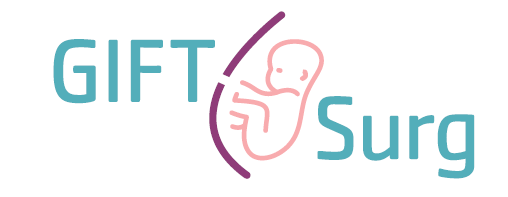 [Speaker Notes: Blood oxygen dependent MRI]
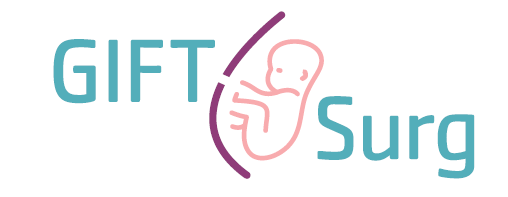 Fetal BOLD MRI
Blood-oxygen level dependent MRI
Study has shown increasing maternal inspired O2 significantly changed placental but not fetal brain signal (corresponds pO2)1
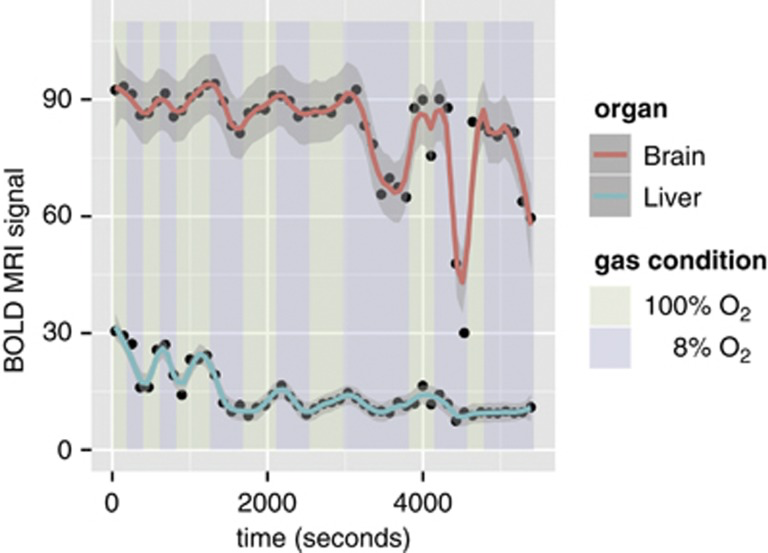 In mice decreasing inspired oxygen 100% to 8% decreased liver signal 44% and brain by 12%2
French trial just started recruiting to study difference in BOLD signals between normal and IUGR placentas
[Speaker Notes: Huen, I. et al. Absence of PO2 change in fetal brain despite PO2 increase in placenta in response to maternal oxygen challenge. BJOG 121, 1588–94 (2014).. 
Cahill, L. S., Zhou, Y.-Q., Seed, M., Macgowan, C. K. & Sled, J. G. Brain sparing in fetal mice: BOLD MRI and Doppler ultrasound show blood redistribution during hypoxia. J. Cereb. Blood Flow Metab. 34, 1082–8 (2014).]
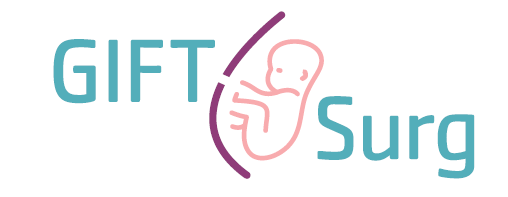 Placental perfusion
Diffusion weighted imaging allowing calculation of placental perfusion fraction – perfusion fraction 21% with IUGR, 32% in normal pregnancies p=0.0051
ASL flow-sensitive alternating inversion recovery (FAIR)and intravoxel incoherent motion (IVIM) both showed significant difference between SGA and normal birth weight neonates2
Diffusion studies within fetal kidneys, brain, lungs…
[Speaker Notes: Sohlberg, S. et al. MRI estimated placental perfusion in fetal growth assessment. Ultrasound Obstet. Gynecol. (2015). doi:10.1002/uog.14786
Derwig, I. et al. Association of placental perfusion, as assessed by magnetic resonance imaging and uterine artery Doppler ultrasound, and its relationship to pregnancy outcome. Placenta 34, 885–91 (2013).]
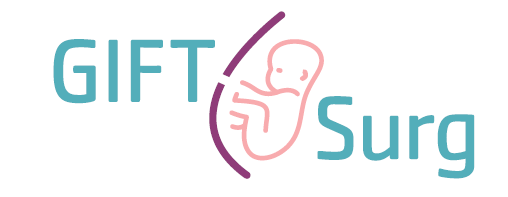 Ideas
Lit review – functional imaging of fetus and placenta
What forms of functional imaging are being used and for what
How could we use them in TTTS
To further study the disease process
To improve prognostic counseling
?As outcome measure for future studies